يستجيب عند وضع يديه على الأسطح المختلفة (خشن ،ناعم، حار،بارد....)مع ملاحظة ردة الفعل
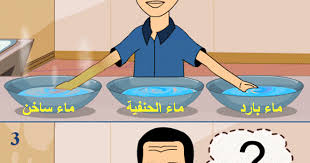 23 August 2020
2
فيديو تعليمي عن حاسة اللمس
https://www.youtube.com/watch?v=4D1LPHJ3Ymw
23 August 2020
3
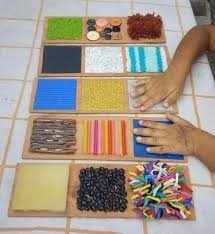 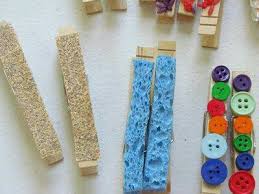 23 August 2020
4
درس تعليمي عن حاسة اللمس
https://www.youtube.com/watch?v=WZEVGbFp5Ds
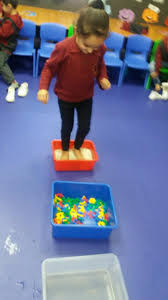 5
فيديو تعليمي عن ملمس الأسطح المختلفة
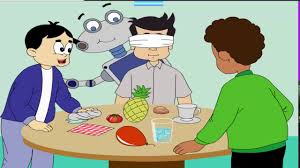 https://www.youtube.com/watch?v=aFnudeJEezw
6
ضع دائرة حول الشئ السطح البارد فيما يلي
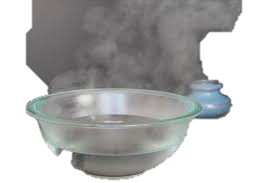 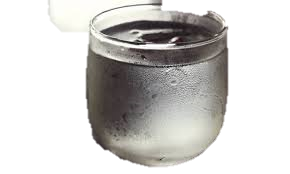 7
عرض طرق اختبار لملمس الأسطح المختلفة
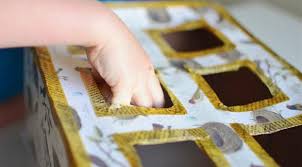 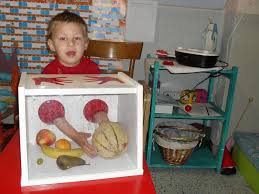 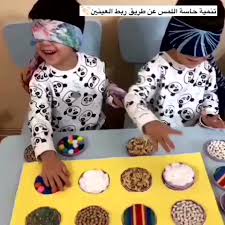 8